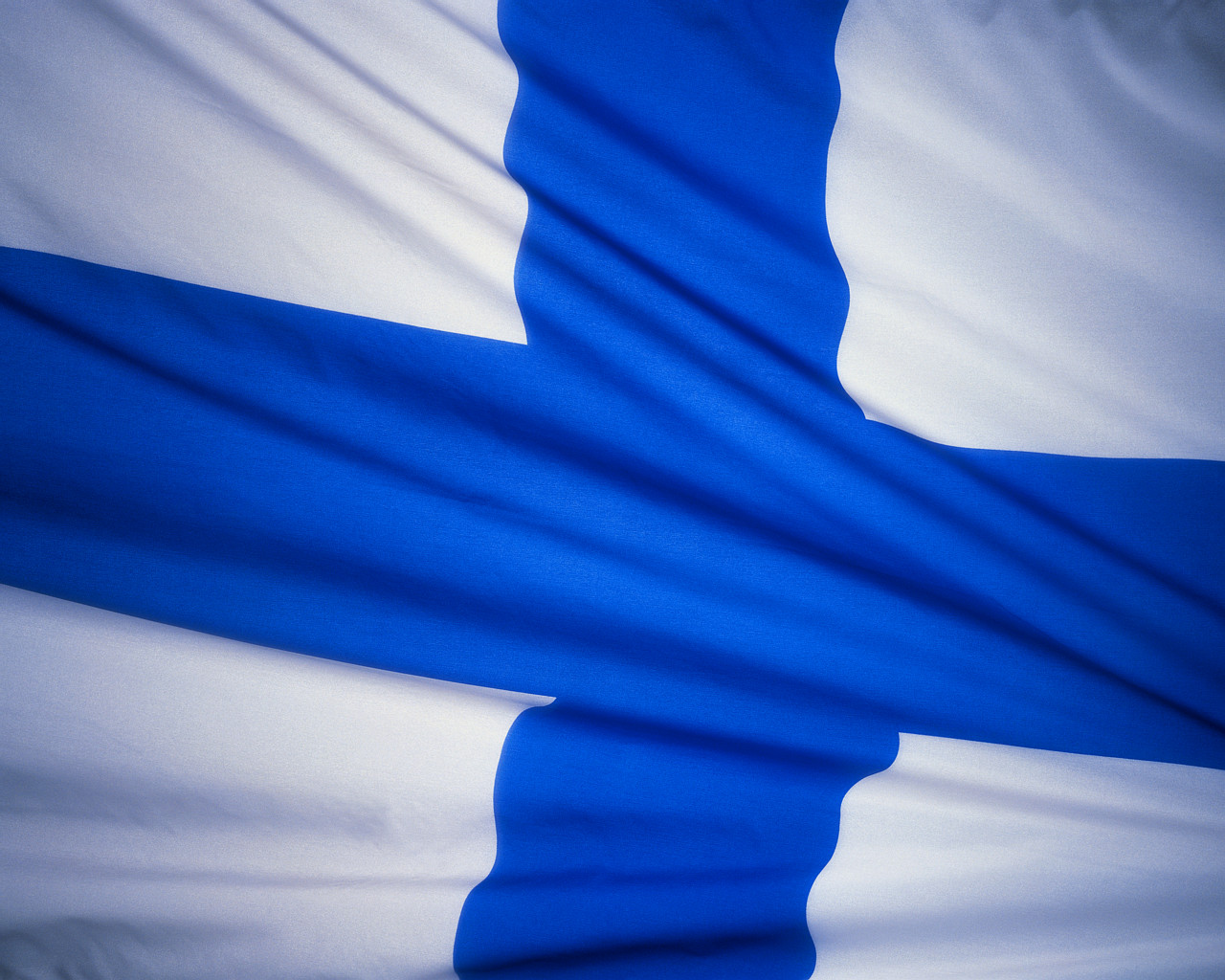 Finland
Map of Finland
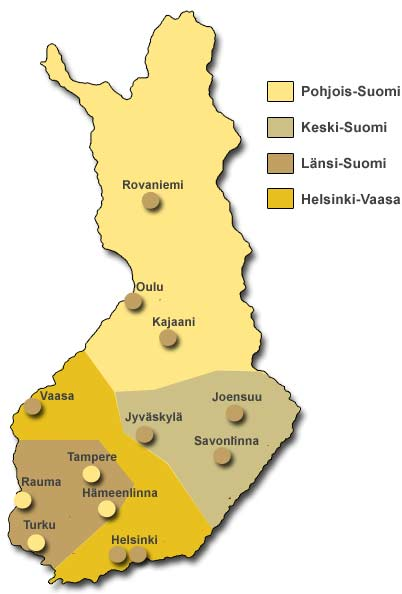 Our capital city is here
And we live here
Statistics
Population is 5 420 981 people
Capital is Helsinki
Area is 338 432,07 km²
Currency is euro
Time zone is utc+2
President is Sauli niinistö
Language
In Finland we speak finnish and swedish.
Suomi = Finland
Suo = swamp
Järvi = lake
Maito = milk
Hei = hello
Hei hei = bye bye
President
We have a president. He`s name is Sauli Niinistö
He is 64 years old and become 
our president in 2012.
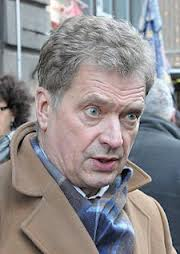 Nature
In Finland we have four distinct seasons, winter, spring, summer and autumn.
winter
spring
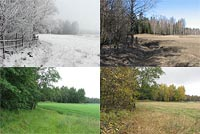 summer
autumn
Animals
Finlands national animal is bear, but we have lot more animals.
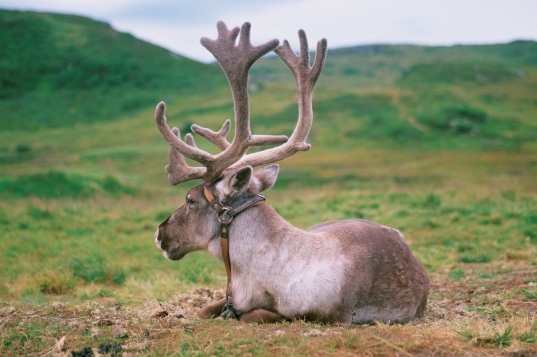 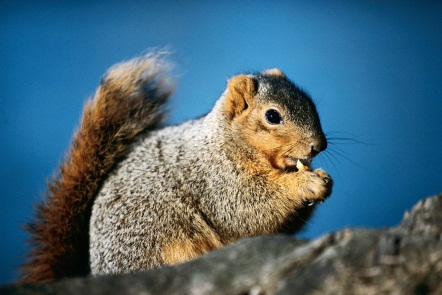 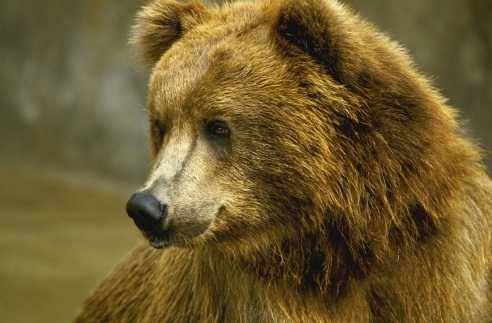 Squirrel
Bear
Reindeer
Other animals
Our national bird is whooper swan and national fish is perch
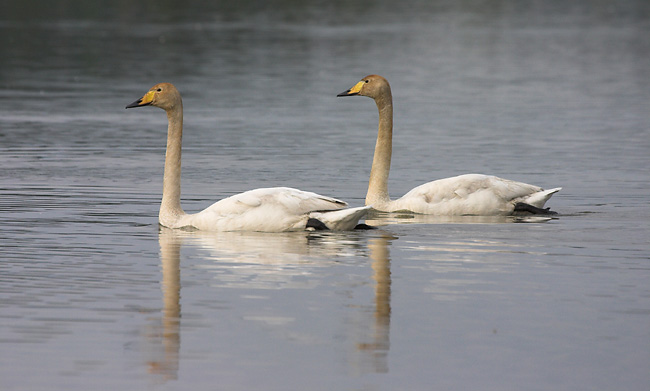 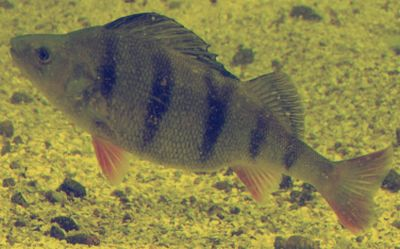 Perch
Whooper swan
Vegetation
We have spruces and desiduous trees. Finland is at northern and- southern boreal
Vegetation zone.
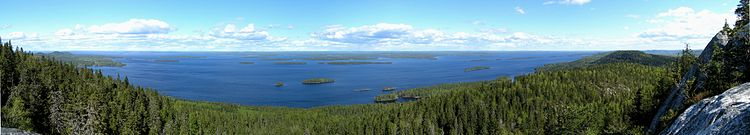 Koli national park